JA  A   MOJA   ŠKOLA
Michaela Bobušová
ZÁPIS
Škôlku v Anglicku som mala veľmi rada 
a bavilo ma učenie preto som nemala 
strach z nového začiatku. Bola som 
pripravená.Do školy v Prievidzi 
som sa veľmi tešila a hneď som 
si našla  kamarátky. Naša pani učiteľka
bola veľmi milá. Na zápise sme
dostali nádherné poháriky s včielkou.
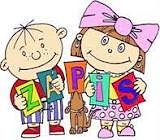 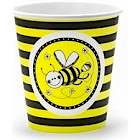 NAŠE DIVADIELKO
V škole na čítaní sme 
hrali veľa divadelných hier
Ale  najviac sa mi páčila 
Rozprávka o repe kde som
hrala  vnučku. Bola to 
sranda hlavne keď sme
 nacvičovali .
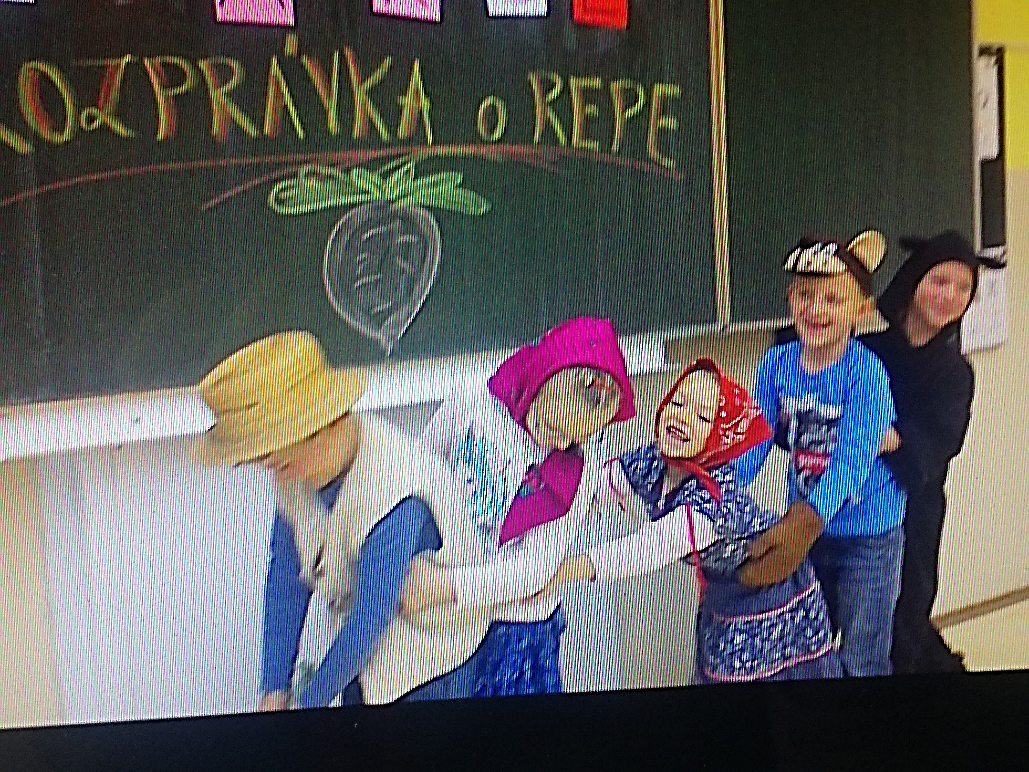 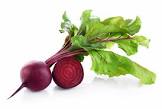 KARNEVAL
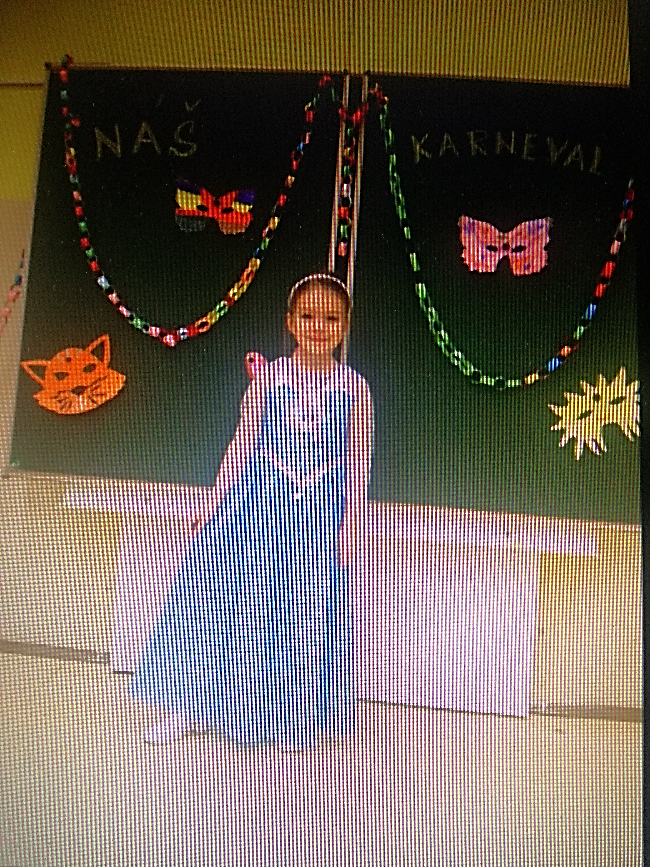 V škole sme mali úžasný karneval.
   Bola som princezná Elsa. Hrali sme sa 
   a veľa tancovali. Mali sme aj veľa 
   súťaží a podarilo sa mi aj vyhrať.
   Bol to úžastný karneval.
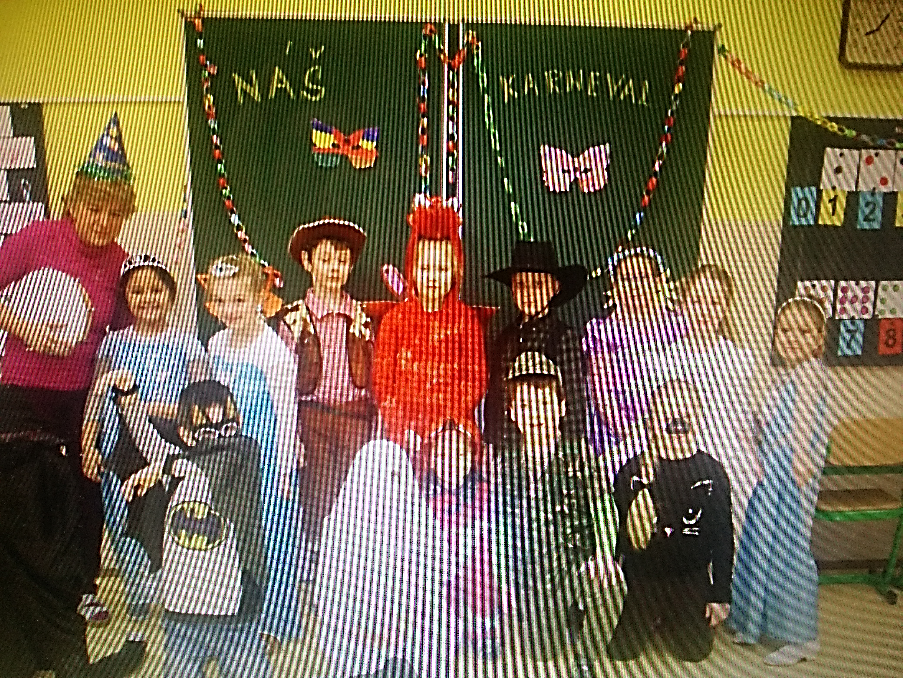 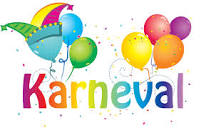 SMEJKO A TANCULIENKA
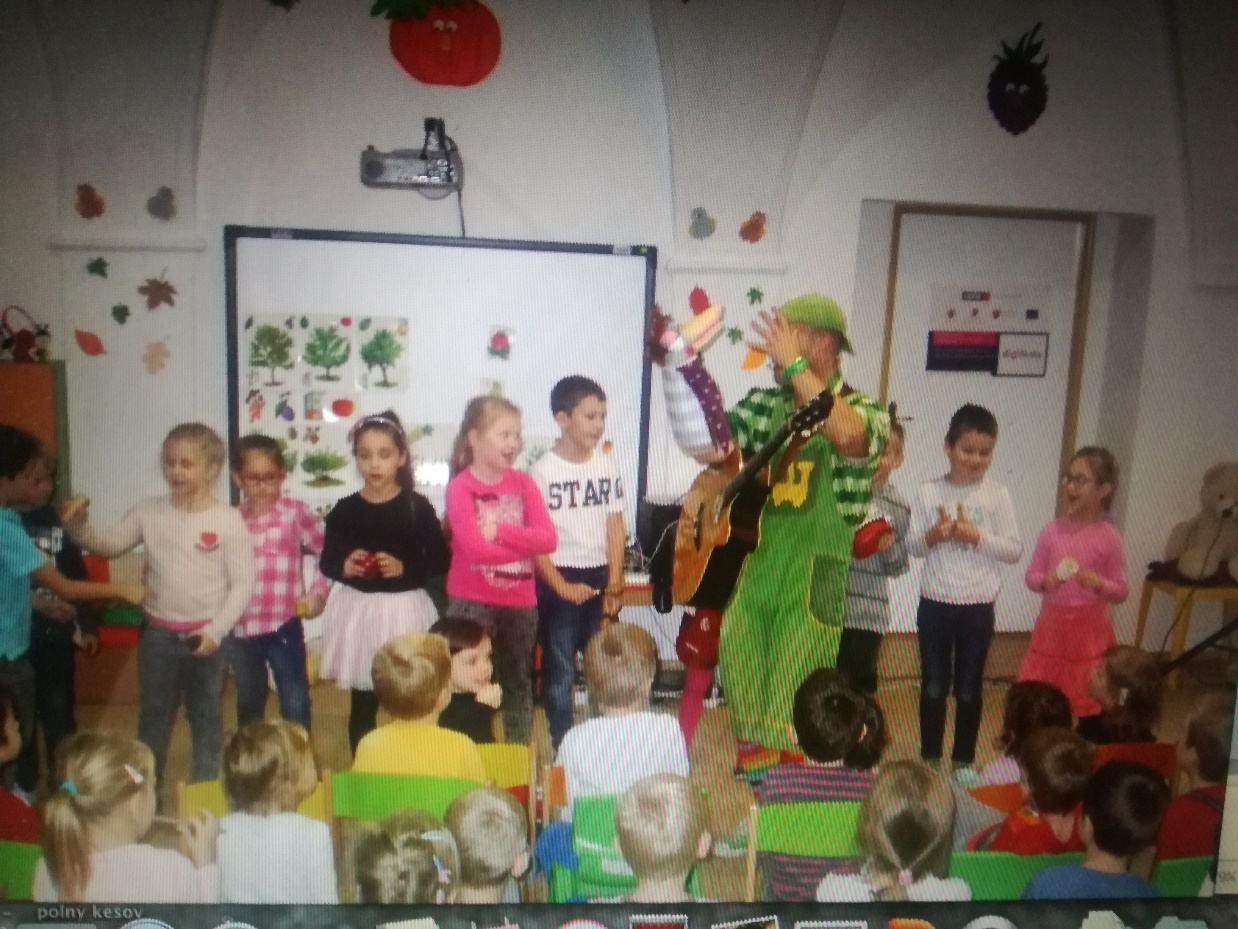 Raz k nám do školy prišli 
Smejko a Tanculienka.
Veľa sme sa hrali,spievali
 a tancovali. Najviac
ma bavili súťaže.Na konci Smejko  rozprával vtipy a Tanculienka nám rozdávala cukríky.
MIKULÁŠ
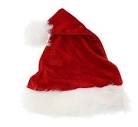 Bolo to super keď raz do školy prišiel Mikuláš aj s čertami ktorí, nás strkali do vriec. Bola to sranda. Všetci dostali vrecúška so sladkosťami a v nich boli aj červené čiapky s bielou, chlpatou  guličkou na konci.
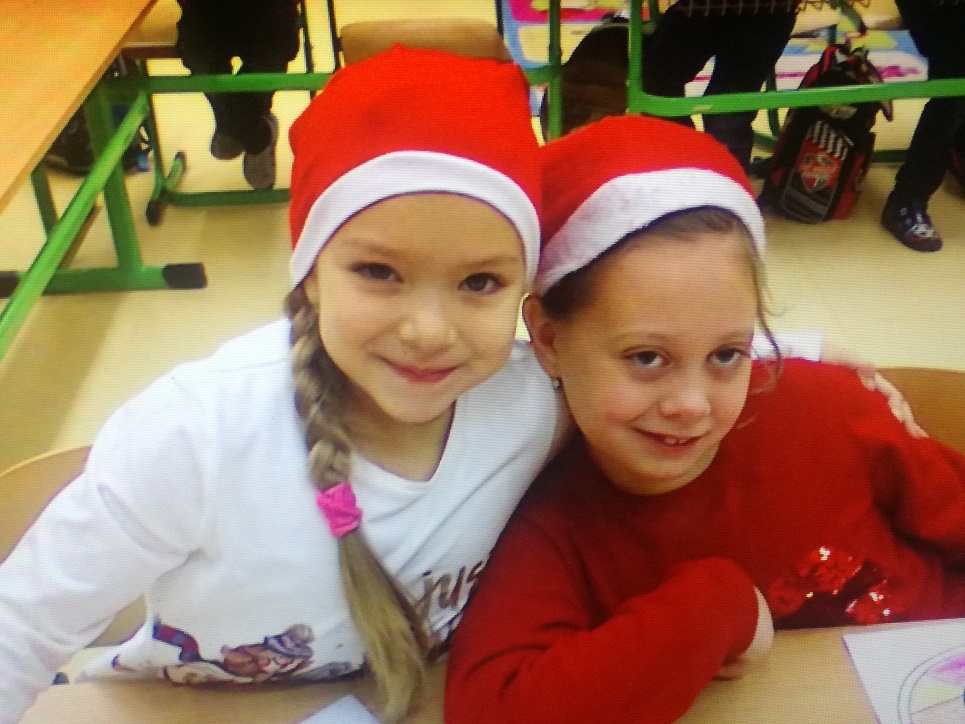 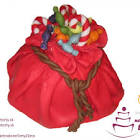 VIANOCE
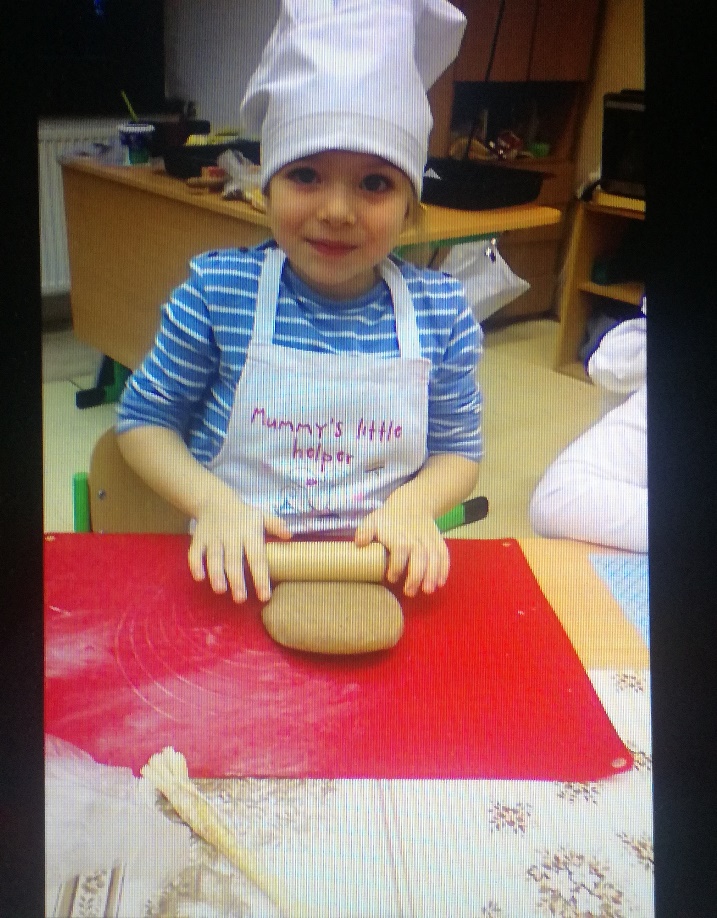 Na Vianoce sme sa vôbec neučili ale veľa sme tancovali a spievali.Keď sme dospievali a dotancovali, potom sme si ťahali lístočky s menami spolužiakov ktorým sme mali na druhý deň doniesť darček.Tiež sme robili výborné medovníky.Veľmi ma to bavilo. Bolo smiešne keď som na spolužiačku omylom vysypala múku.
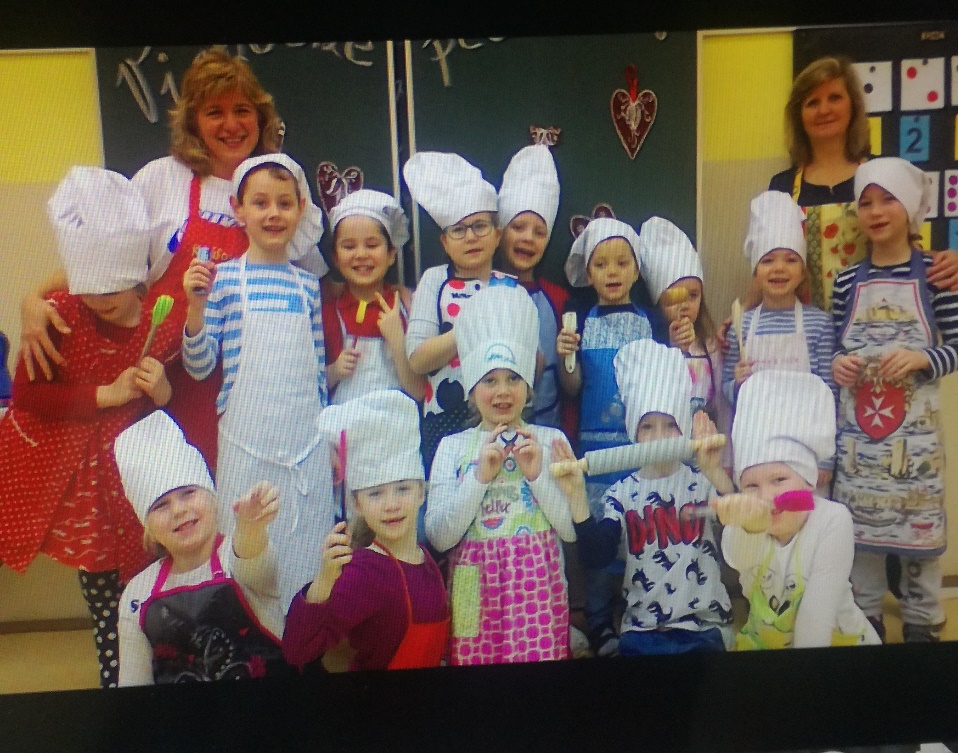 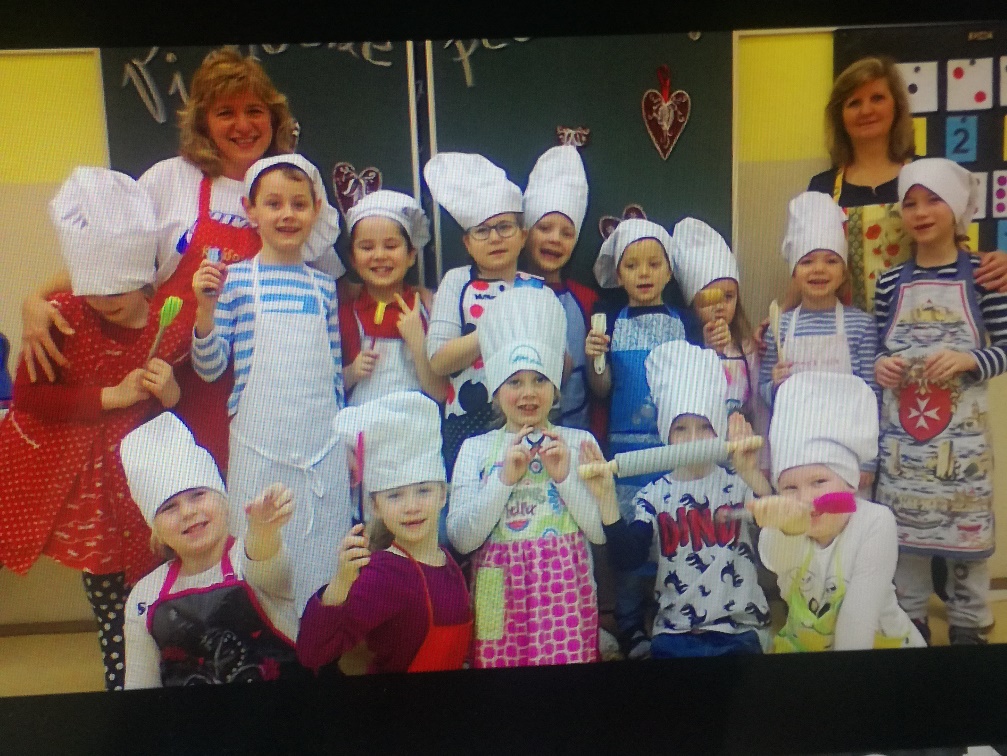 SLÁVNOSTNÉ UKONČENIE ŠK. ROKA
Na konci školského roka sme pozvali do školy rodičov aby sme im ukázali čo sme sa tento rok naučili.Najprv sme sa ale hrali a potom sme čítali,počitali,spievali a nakoniec sme prednášali básničky. Dostali sme vysvedčenia, slávnostne sme sa rozlúčili, dostali darčeky a odišli na prázdniny.
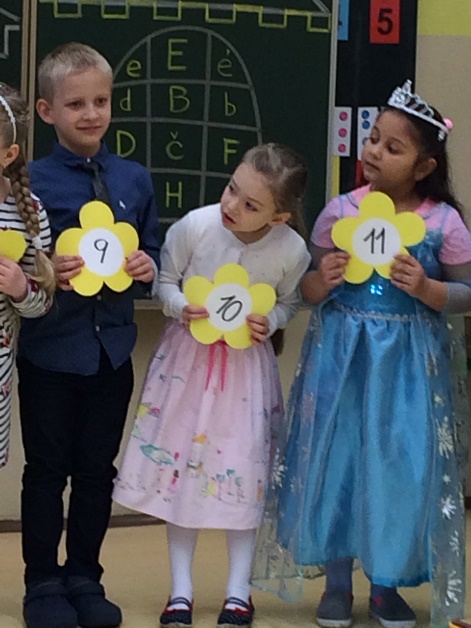 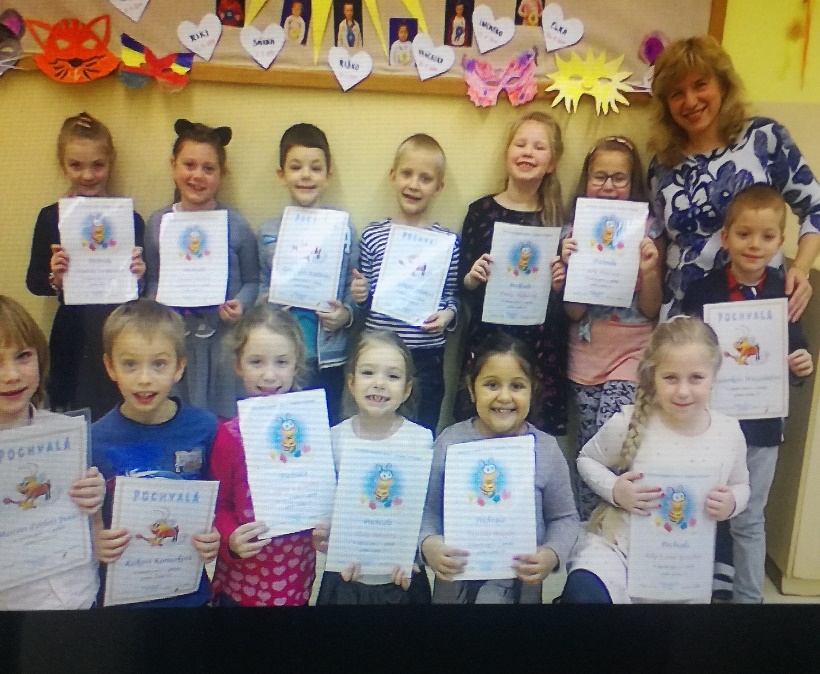 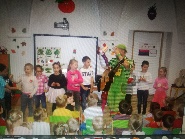 TVORIVÉ DIELNE-MAĽOVANIE NA SKLO
V druhom ročníku sme išli na krásnu výstavu. Boli tam všelijaké kostýmy a namaľované sklo. My sme si tam tiež mohli niečo namaľovať na sklo a niečo si tam kúpiť.
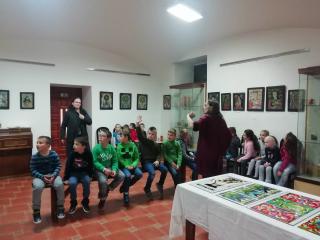 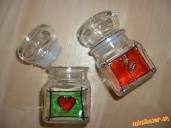 TVORENIE Z PRÍRODNÝCH MATERIÁLOV
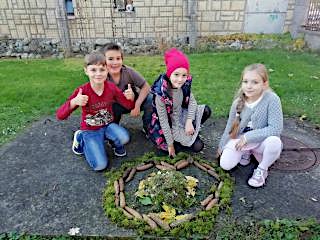 Na VYV nás pani učiteľka dala do skupín a išli sme  von aby sme nazbierali prírodné materiály a spravili z nich nejaký obraz. Ja som bola v skupine s Emou J.,Tomášom K. a s Dávidom V. Spoločnými silami sme vytvorili polku našej planéty v  srdci.
ŠKOLA V PRÍRODE
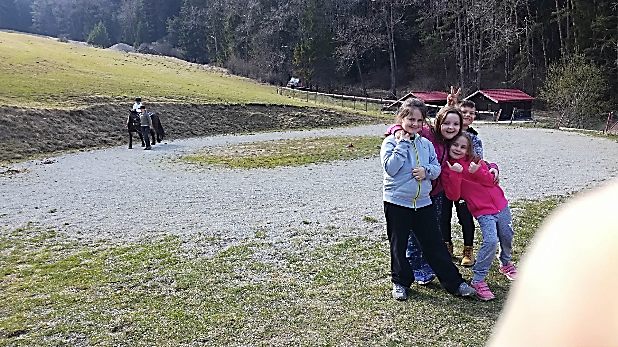 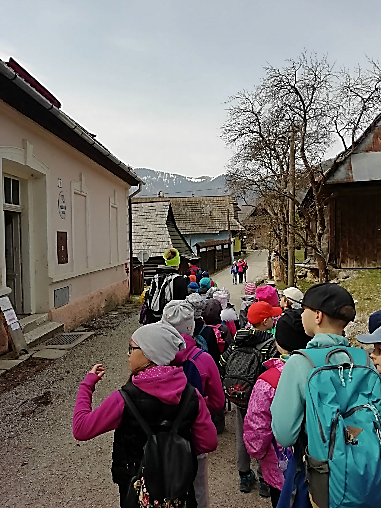 Na jar sme boli v škole v prírode.Boli sme tam päť dní. Mali sme tam  obchod,hrali futball,boli sme vo vírivke,jazdili sme na koni a bolo tam veľa zvieratiek. Slúžili sa tam aj sv omše.Nemala som rada KONTROLY !!!Veľmi sa mi páčil výlet do Vlkolínca. Veľmi ma bavilo keď sme v noci vstali, s lampášmi chodili po ihrisku a hľadali lístočky s hádankami.Tiež sa mi páčilo keď sme boli v bazéne.Najlepšia bola ale TALENTOVÁ SHOW. Obedy boli výborné.Bola to jediná ale najlepšia škola v prírode.
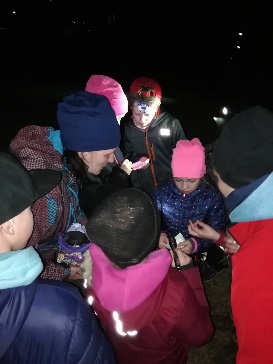 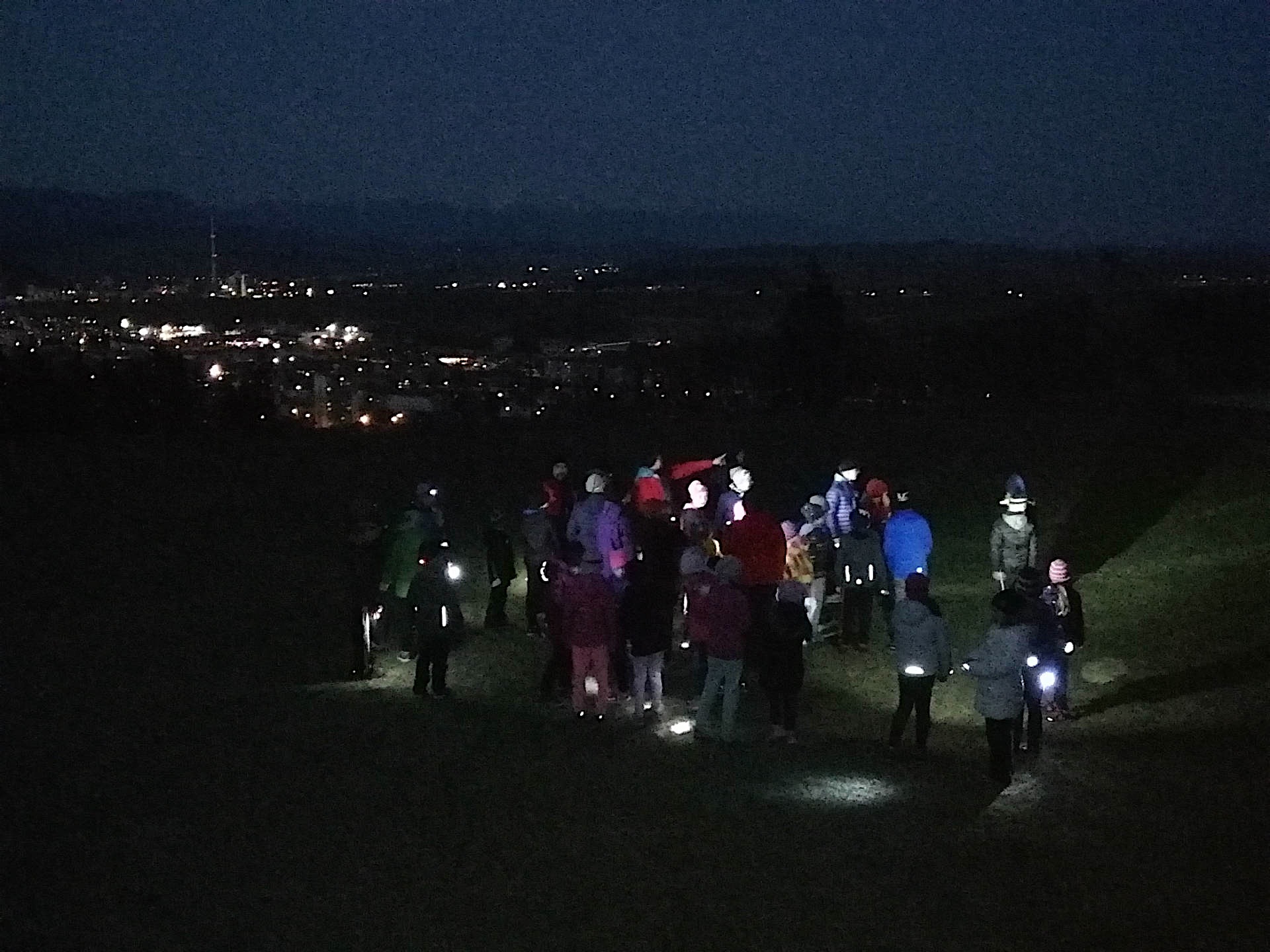 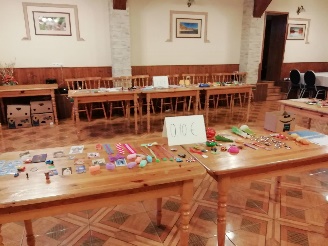 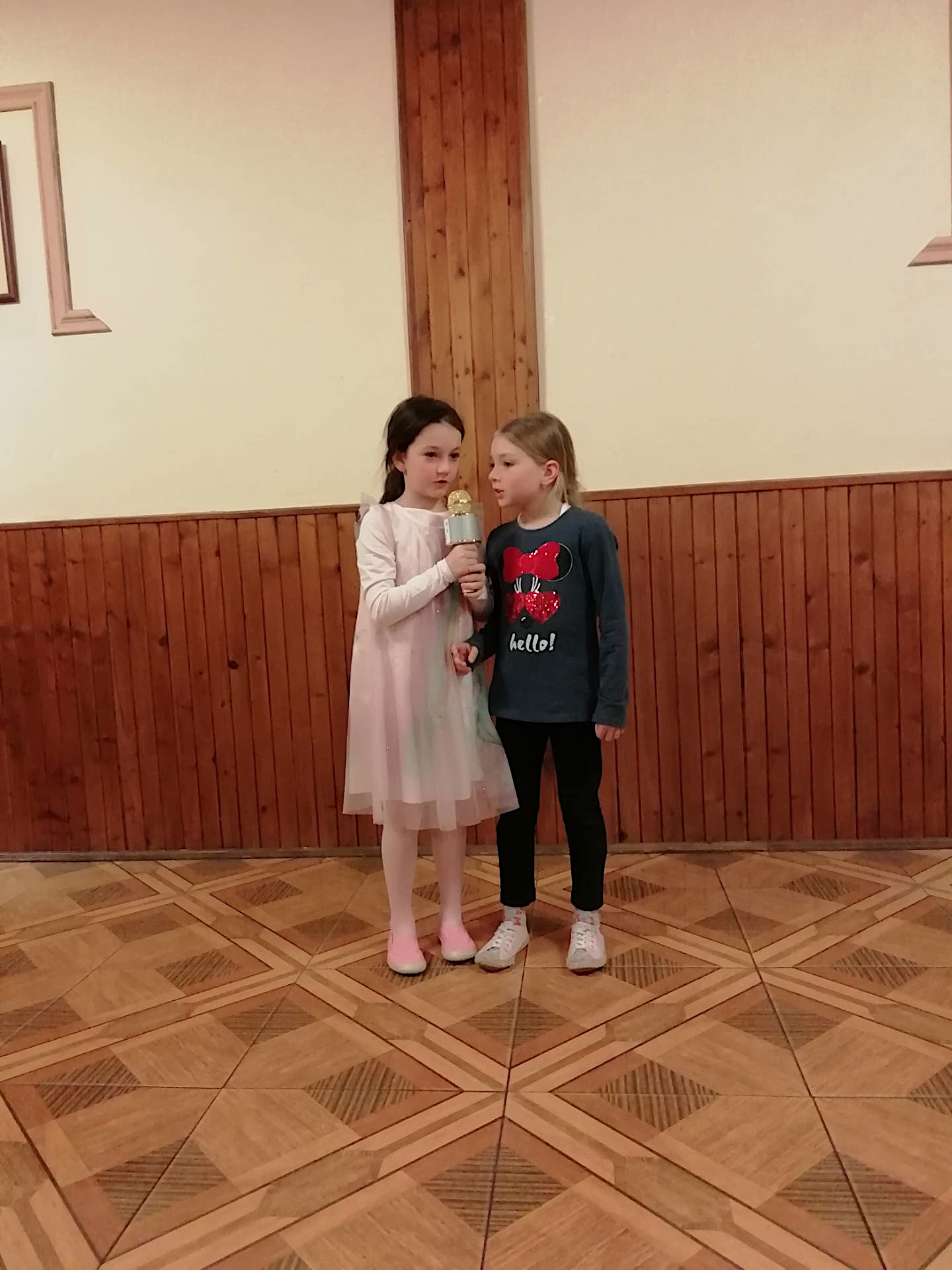 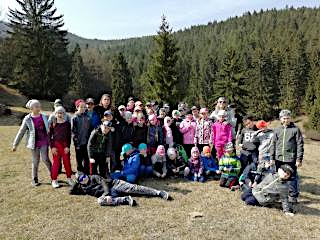 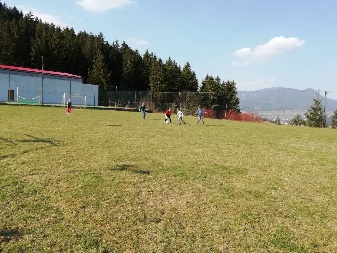 KARNEVAL
V škole sme mali Karneval  kde som bola kominárka a rozdavala som štvorlístky.Veľa sme tancovali,súťažili  a zabávali sa. Bolo to super.
JABLKOVÉ HODY
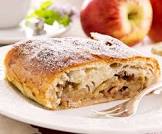 Jupííííí, koláčiky!!!!Každý deň v týždni sme mali iné jablkové pochúťky.Každý si mohol kúpiť koláčik za 50 centov.Veľmi sa mi to páčilo. Vždy som si do školy doniesla 5 eur aby som si ich mohla kúpiť čo najviac. Bolo to super!!!!!
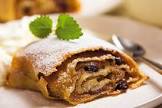 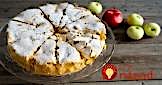 SLÁVNOSTNÉ UKONČENIE ŠK. ROKA
Na konci školského roka sme si nacvičili
pesničku ktorú sme pri ukončení šk. roka
zaspievali.Dostala som knihu DOKONALÁ KLÁRA. Potom  sme sa slávnostne 
rozlúčili a odišli prázdninovať.
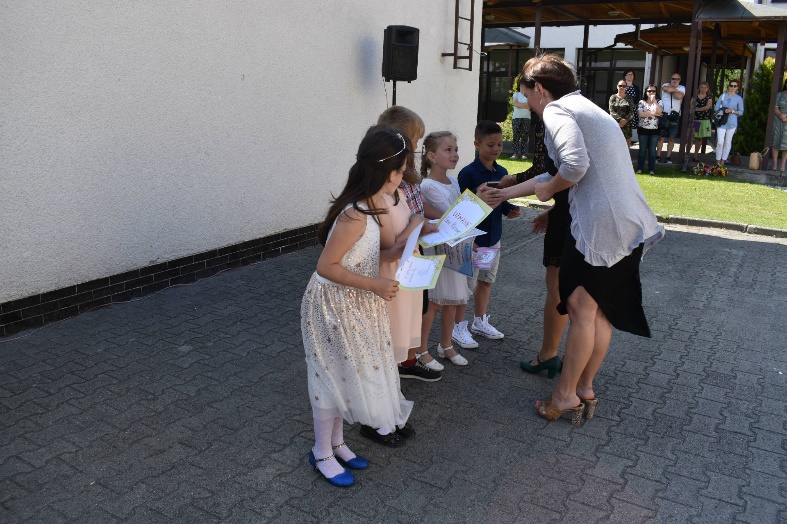 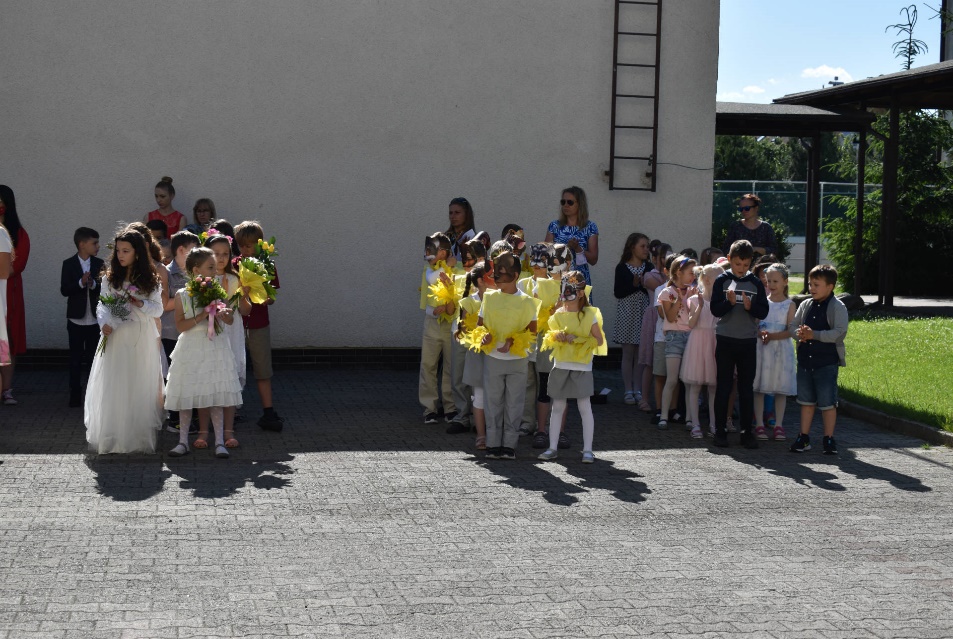 LYŽIARSKZ   VÝCVIK
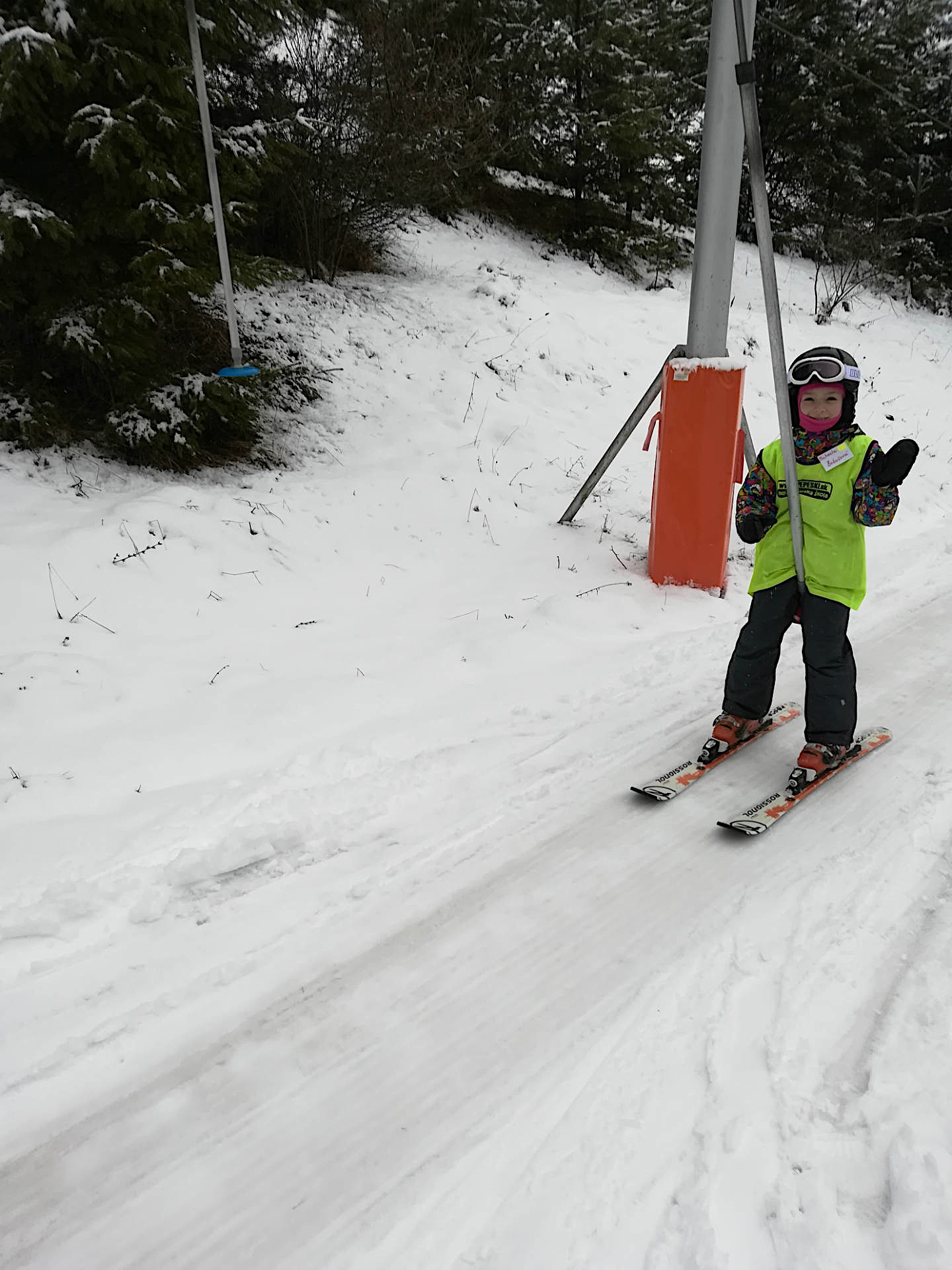 Boli sme na LYŽIARSKOM VÝCVIKU v Závažnej Porube. Boli sme rozdelení do troch skupín podľa toho, kto vie ako lyžovať. Ja som bola v štvrtej skupine ako aj Alex,Tadeáš,Paťo a Dominika.Veľmi sa mi páčilo ako sme mali všelijaké pomôcky.Vždy na  prestávke sme mali                       výborný čaj a keksík. Bolo to super.
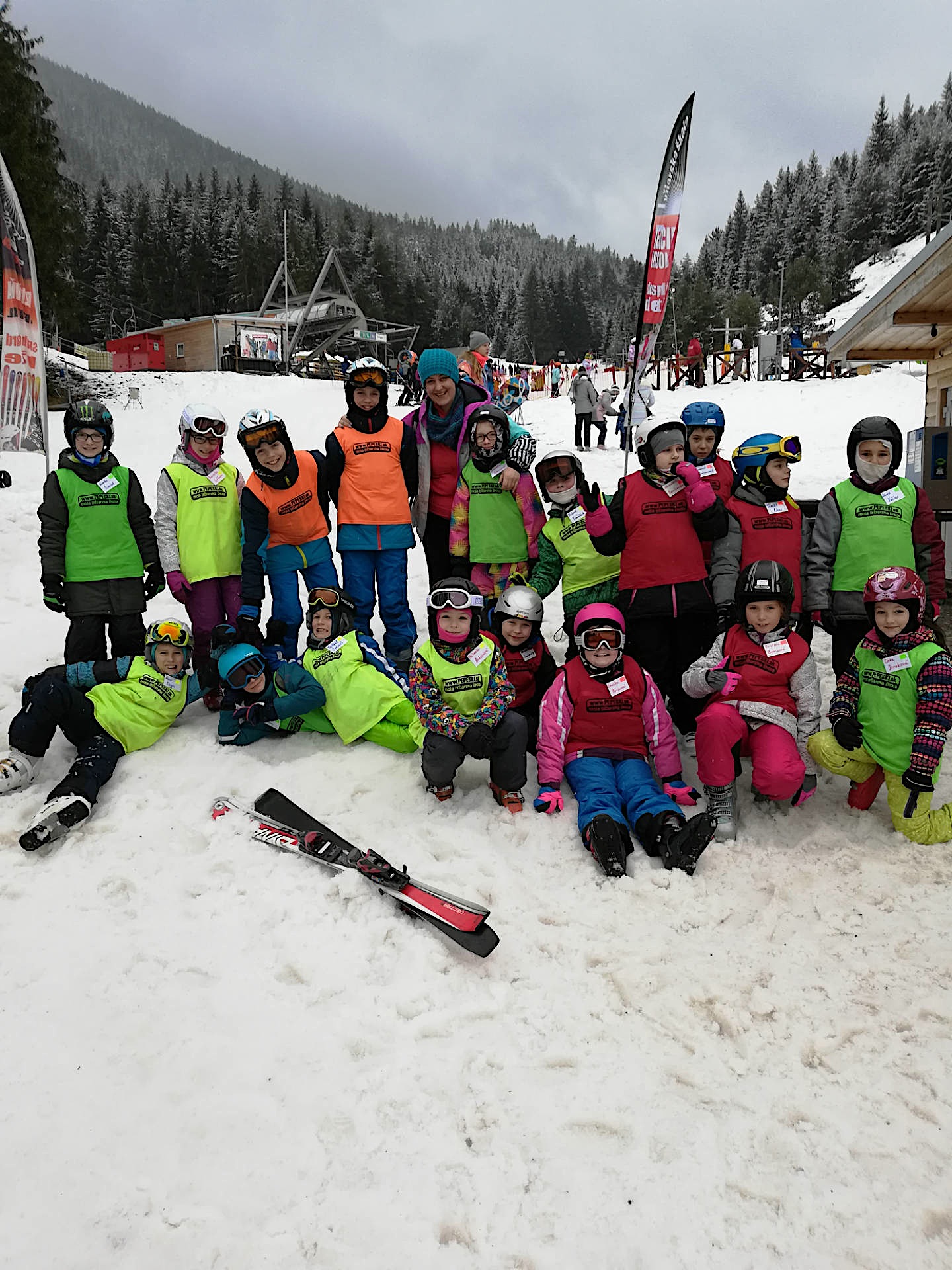 KARNEVAL
Mali sme KARNEVAL . Bola som cowboyka. Veľa sme tancovali, spievali a súťažili. Bolo to super.
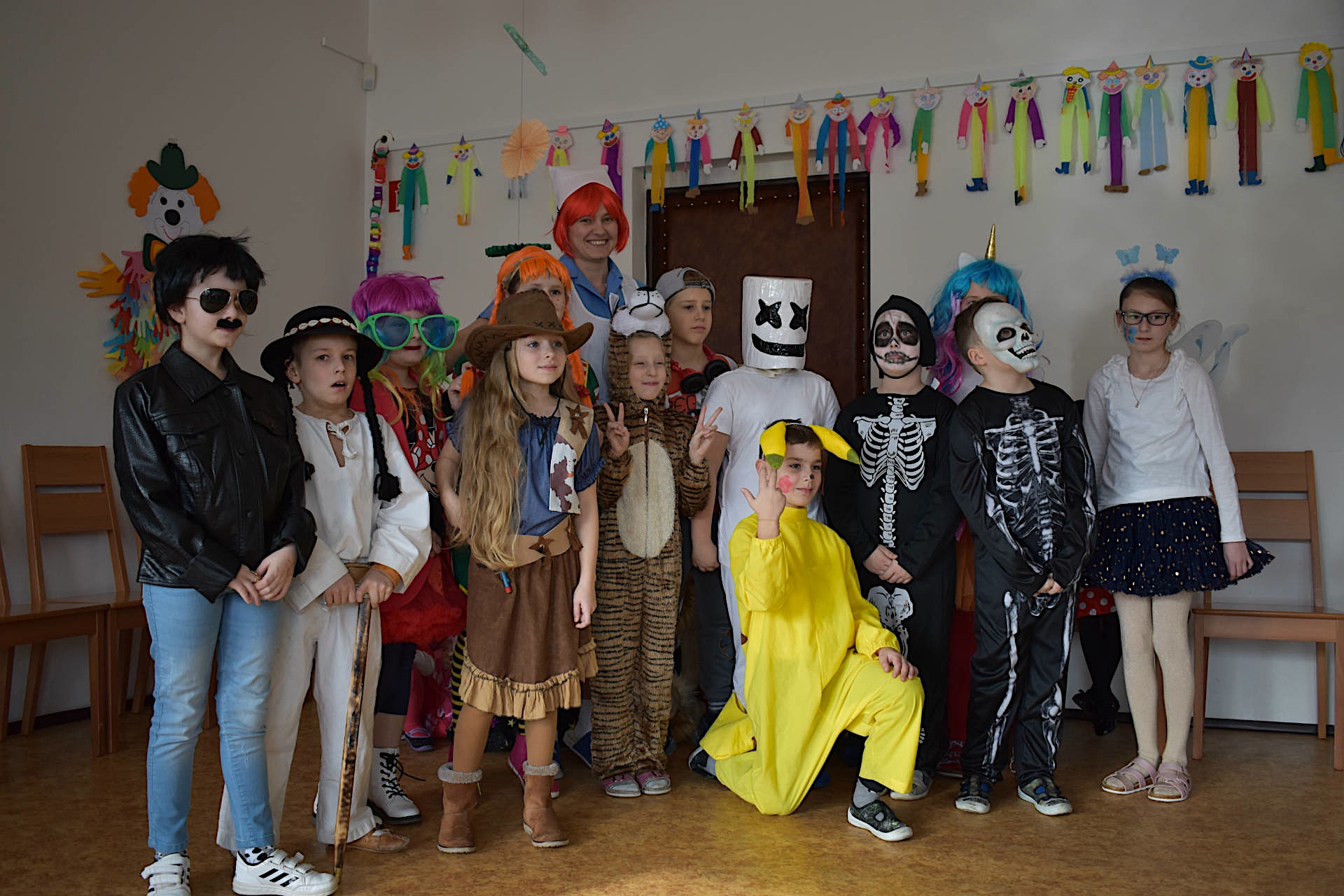 UKONČENIE ŠK. ROKU
Na nešťastie krajinu zasiahla choroba COVID-19 a kôli tomu nemohlo byť slávnostné ukončenie šk. roka naživo.Dostali sme cez EDUPAGE vysvedčenie a potom sme si ďalej užívali voľno.
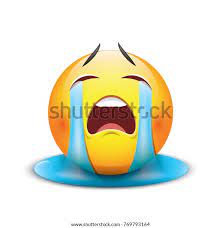 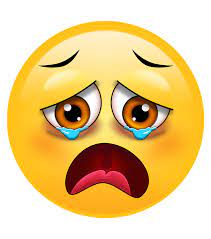 4. ROČNÍK
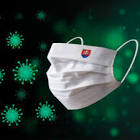 Teraz je COVID-19. Ale naštastie nezatvorili školu a môžme sa učiť naživo.Síce s nejakými opatreniami ale to nevadí. Hlavne že sme v škole a s kamarátmi. Dúfam že už čoskoro COVID-19 skončí.
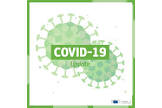 HAPPY BIRTHDAY
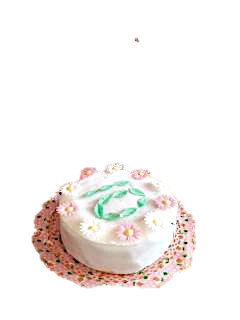 Nedávno som mala NARODENINY. Namiesto cukríkov som doniesla tortu.Veľmi sa mi páčila a bola výborná.Všetci spolužiaci mi zagratulovali.Navyše mi práve na moje narodeniny prišla cena z časopisu REBRÍK,  takže to bolo niečo ako narodeninový darček.Dostala som od niektorých spolužiakov aj darček.Boli to najlepšie a najkrajšie narodeniny aké som kedy mala.
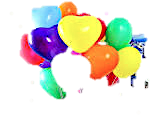 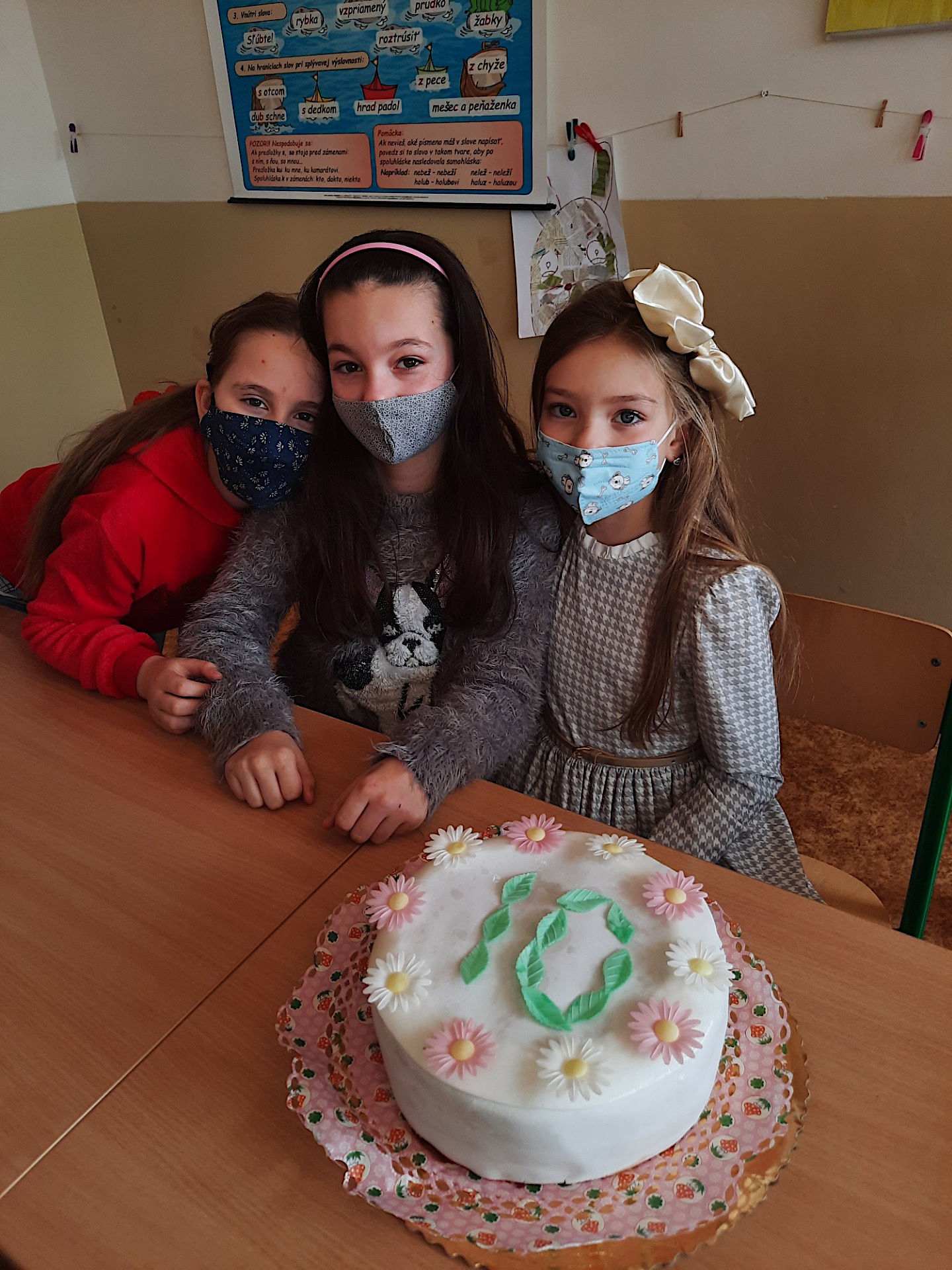 THE SHOW
Približne pred dvoma týždňami sme mali TALENTOVÚ SHOW.
Všetci sme sa mohli yapojiť aby sme ukázali svoj talent.Ja som sa zapojila s Emou J. Tancovali sme. Ema M.,Kubo a Paťo tiež tancovali a Tadeáš hral na gitare.
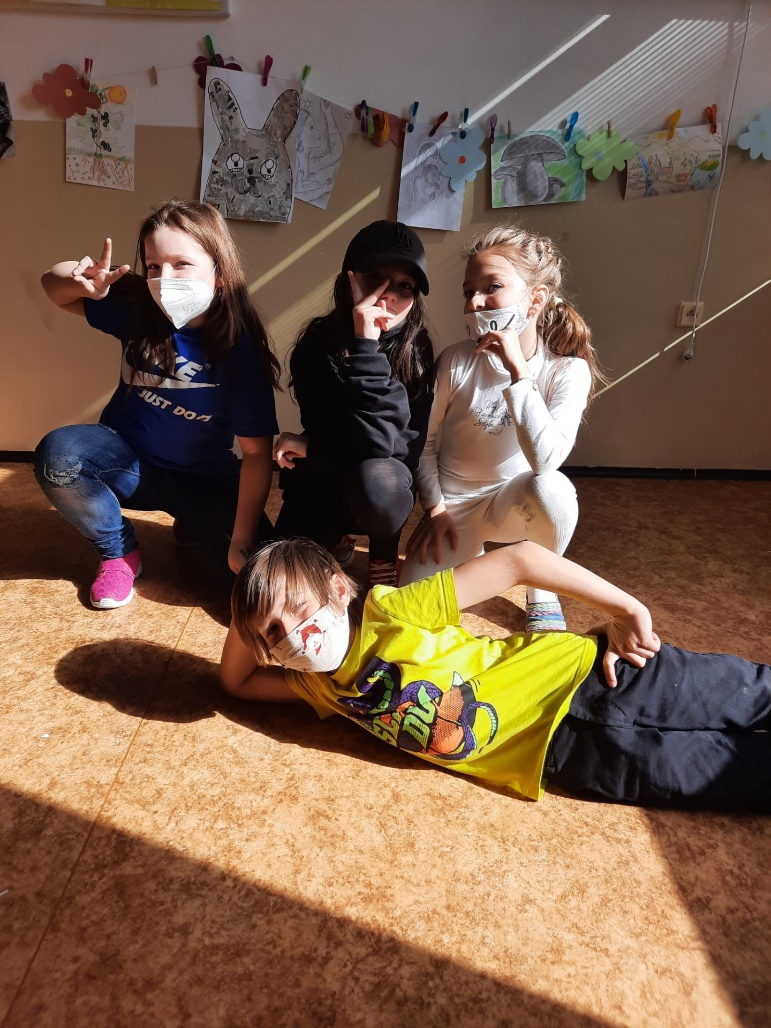 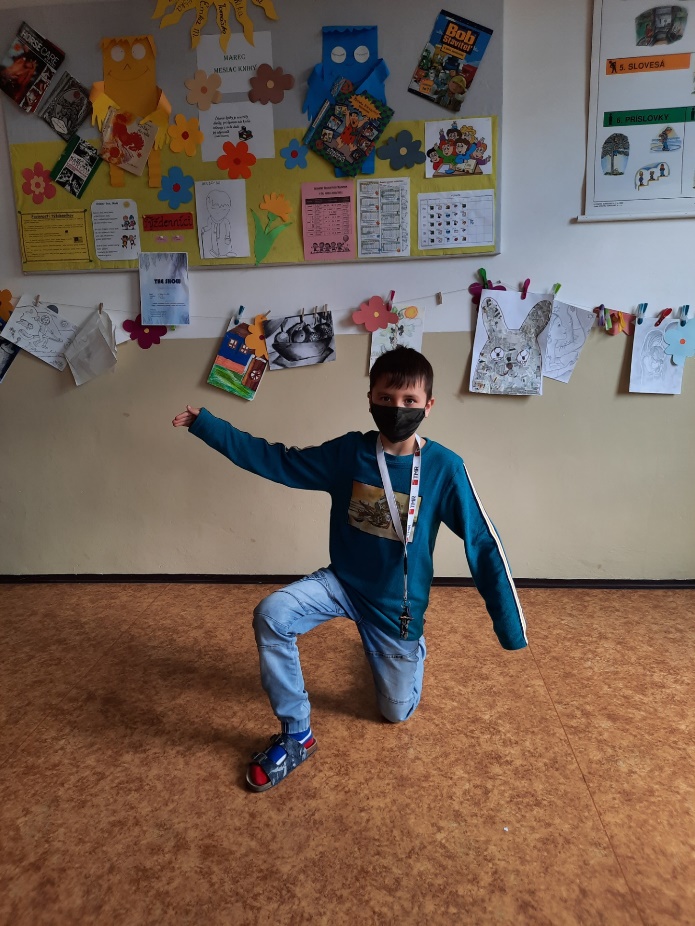 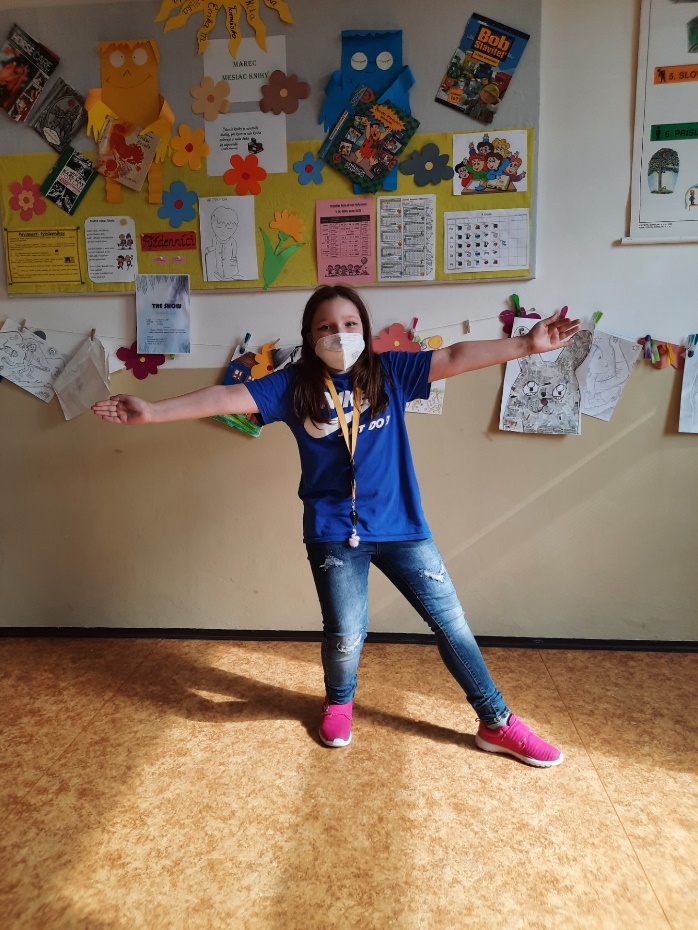 ĎAKUJEM ZA POZORNOSŤ
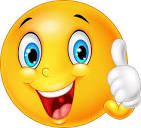